Categorifying Computations into Componentsvia Arrows as Profunctors
Kazuyuki Asada           Ichiro Hasuo





















RIMS,    Kyoto University
PRESTO Research Promotion Program, Japan Science and Technology Agency























CSCAT 2010
March 18, 2010
Slogan
categorification
Computations
Components
Model of computation
Strong monad             J→TK    [Moggi 88]
Comonad                SJ→K      [Uustalu, Vene 08]
Distributive law      SJ→TK


Arrow                       A(J,K)     [Hughes 00]
↩
Arrow
An arrow A on C [Hughes 00] is







a family of sets A(J, K)      (J,K ∊ C)






	three families of functions
     arr :  Set(J, K) → A(J, K)
     >>>     :  A(J, K)×A(K, L) → A(J, L)
       first :  A(J, K) → A(J×L, K×L)





 	satisfying certain axioms, e.g.
(a>>>b) >>>c   =   a >>>(b >>>c)
Arrow, pictorially
An arrow A on C [Hughes 00] is







a family of sets A(J, K) ∍ 






	three families of functions
(Embedding a pure function f:J →K)
(Sequential composition)          ,
(Sideline)





 	satisfying certain axioms, e.g.




                                          =
J
K
J
K
K
L
L
J
J
J
J
K
K
K
M
J
K
K
L
L
M
a
a
a
a
c
a
b
a
a
b
b
b
c
K
J
>>>
arr f
first
L
L
Monad induces Arrow
For a (strong) monad T on C,
	we have a Kleisli arrow AT on C:

AT(J, K) := CT (J, K) = C(J, TK)

     arr: C(J, K) → C(J, TK)    (Kleisli embedding)
comp: C(J, TK)×C(K, TL) → C(J, TL) 
(Kleisli composition)
   first: C(J, TK) → C(J×L, T(K×L)) 
                       f              (f×L) ; str
Slogan
categorification
Computations
Components
Components Calculus
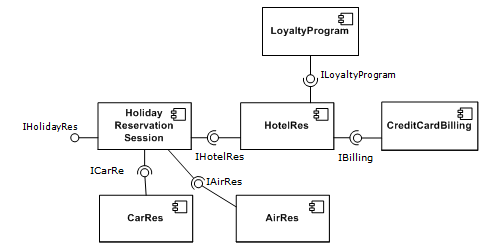 (from wikipedia)
Barbosa’s calculus
Arrow!?
: a component
J
J
J
J
K
K
K
K
K
L
J
K
L
C
c
c
c
d
c
d
F: J→K
: Pure function
K
: Sequential composition
J
arr f
: Sideline
L
L
J
K
J
K
L
c
L
c
: Feedback
Arrow
An arrow A on C [Hughes 00] is







a family of sets A(J, K) ∍ 






	three families of functions
(Embedding a pure function f:J →K)
(Sequential composition)          ,
(Sideline)





 	satisfying certain axioms, e.g.
J
J
J
J
J
K
K
K
K
M
K
L
J
J
K
K
K
L
L
L
M
a
a
a
a
c
a
b
a
a
b
b
b
c
K
J
>>>
arr f
first
L
L
=
Barbosa’s coalgebraic modeling
Coalg( T(-×K)J )
∊
J
K
c
T(X×K)J
c↑  
X
J: set of input
K: set of output
X: set of state
=
in  Set
T: a monad on Set


(e.g. T = Pfin  finite powerset)
Composition of Components
a>>>b
>>>
＝












＝
,
J
J
K
M
K
L
J
J
K
K
K
L
L
L
M
c
e
c
d
＝
c
c
d
d
d
e
T(X×K)J
a↑  
X
T(Y×L)K
b↑  
Y
T((X×Y)×L)J
↑
X×Y
≅
state spaces:  
(X×Y) ×Z　≅　X× (Y×Z)
Categorical Arrow
An arrow A on C is







a family of sets A(J, K) ∍ 






	three families of functions
(Embedding a pure function f:J →K)
(Sequential composition)          ,
(Sideline)





 	satisfying certain axioms, e.g.
J
J
J
J
J
K
K
K
K
M
K
L
J
J
K
K
K
L
L
L
M
a
a
a
a
c
a
b
a
a
b
b
b
c
K
J
>>>
arr f
first
L
L
=
Categorical Arrow
An categorical arrow A on C is







a family of sets A(J, K) ∍ 






	three families of functions
(Embedding a pure function f:J →K)
(Sequential composition)          ,
(Sideline)





 	satisfying certain axioms, e.g.
J
J
J
J
J
K
K
K
K
M
K
L
J
J
K
K
K
L
L
L
M
a
a
a
a
c
a
b
a
a
b
b
b
c
K
J
>>>
arr f
first
L
L
≅
Categorical Arrow
Coalg( T(-×K)J )
An categorical arrow A on C is







a family of categories A(J, K) ∍ 






	three families of functions
(Embedding a pure function f:J →K)
(Sequential composition)          ,
(Sideline)





 	satisfying certain axioms, e.g.
J
J
J
J
J
K
K
K
K
M
K
L
J
J
K
K
K
L
L
L
M
a
a
a
a
c
a
b
a
a
b
b
b
c
K
J
>>>
arr f
first
L
L
≅
Categorical Arrow
Coalg( T(-×K)J )
An categorical arrow A on C is







a family of categories A(J, K) ∍ 






	three families of functors
(Embedding a pure function f:J →K)
(Sequential composition)          ,
(Sideline)





 	satisfying certain axioms, e.g.
J
J
J
J
J
K
K
K
K
M
K
L
J
J
K
K
K
L
L
L
M
a
a
a
a
c
a
b
a
a
b
b
b
c
K
J
>>>
arr f
first
L
L
≅
Categorical Arrow
An categorical arrow A on C is







a family of categories A(J, K) ∍ 






	three families of functors
(Embedding a pure function f:J →K)
(Sequential composition)          ,
(Sideline)





 	satisfying certain axioms, e.g.
J
J
J
J
J
K
K
K
K
M
K
L
J
J
K
K
K
L
L
L
M
a
a
a
a
c
a
b
a
a
b
b
b
c
K
J
>>>
arr f
first
L
L
≅
Bisimulation
When 
	A(J, K) (= {      c      })     :=    Coalg( T(-×K)J )
J
K
T(X×K)J
c↑  
X
T(Z×K)J
        ↑final
Z
behavior
- - - - - - - -
- - - - - - - -
＞
＞
Slogan
categorification
Computations
Components
＝
＝
Arrow
Categorical Arrow
Slogan
categorification
Computations
Components
＝
＝
Arrow
Categorical Arrow
Slogan
categorification
Computations
Components
＝
＝
Arrow
Categorical Arrow
2nd Goal
categorification
Computations
Components
＝
＝
Arrow
Categorical Arrows
concrete
construction
Arrows
Construction of categorical arrow
Main technical result:


For given arrow A on Set,


we construct an arrow-based coalgebraic model:
	                                  ∊ Coalg( A(J, -×K) ) ,


we show that these Coalg( A(J, -×K) )  (J,K∊Set)
	form a categorical arrow.
J
M
J
K
K
L
L
M
e
c
c
d
d
e
A(J, X×K)
c↑  
X
≅
Two points of the theorem
arrow A          categ. arrow  Coalg( A(J, -×K) ) 













   monad T         categ. arrow  Coalg( T(-×K)J )
                              [Barbosa]+[Hasuo, H., J., S. 09]

a proof technique of calculation in Prof (the bicategory of profunctors), using the fact:
Arrow is strong monad in Prof.
(
)
generalization
What is Prof ?
Profunctors
A profunctor F: C ―|―>   D  (C, D: categories) is 
	a functor F: Dop×C  →  Set
		                   Y ,   X        F(Y, X).
Profunctors
A profunctor F: C ――>   D  (C, D: categories) is 
	a functor F: Dop×C  →  Set
		                   Y ,   X        F(Y, X).

						 p　 =

For g: Y’ → Y in D,  f: X → X’ in C,
	F(g, f) (p)    =
∊
Y
X
p
Y’
X’
Y
X
g
p
f
Profunctors
A profunctor F: C ――>   D  is 
	a functor F: Dop×C  →  Set
		                    Y ,  X        F(Y, X)  =  {          }
Composition  G 。F: C ――>   E is
	      Eop×C  →  Set
              Z,  X        ΣY{(            ,             )}/~  
	                        (sets of “formal composition”)
Y
X
p
Z
Y
Y
X
q
p
The bicategory Prof
Prof is a bicategory whose

0-cells are small categories,

1-cells are profunctors, and

2-cells are natural transformations.
( C 　　　　D     ：＝    Dop×C　　　　Set )
σ
σ
⇒
⇒
Why Prof ?
2-cell vs. morphism
F
	　　　　　　　　　　　　　　　　　　    　αX
		C	α⇓	D　　　vs.　　　FX　　　　　GX

	               G
Monad and Arrow w/o first
Monad and Arrow w/o first
η
⇒
in Cat
μ
⇒
μ
μ
⇒
⇒
μ
μ
⇒
⇒
Monad and Arrow w/o first
η
arr
⇒
⇒
in Cat
in Prof
μ
>>>
⇒
⇒
μ
>>>
μ
>>>
⇒
⇒
⇒
⇒
μ
μ
>>>
>>>
⇒
⇒
⇒
⇒
[Jacobs, H., H. 09]
Strong monad and Arrow
Strong monad and Arrow
T×C
A×C
×
×
×
×
str
first
⇒
⇒
T
A
in Cat
in Prof
[Asada 10]
Summary
Arrow is equivalent to
	strong monad in Prof: i.e.,

                　     C         C






     satisfying familiar axioms.
A
C       　C
A
A×C
arr
C×C           C×C    
     
       C               C
⇒
A
A
C
C           C
×
×
first
in Prof
⇒
>>>
⇒
A
A
Main theorem
Theorem

	For an arrow A,
	the categories Coalg( A(J, -×K) )  (J,K ∊ Set)
	forms a categorical arrow.
Categorical arrow
Coalg( A(J, -×K) )
An categorical arrow A on C is







a family of categories A(J, K) ∍ 






	three families of functors
(Embedding a pure function f:J →K)
(Sequential composition)          ,
(Sideline)





 	satisfying certain axioms, e.g.
J
J
J
J
J
K
K
K
K
M
K
L
J
J
K
K
K
L
L
L
M
a
a
a
a
c
a
b
a
a
b
b
b
c
K
J
>>>
arr f
first
L
L
≅
Proof of main theorem
Proof.
 Lemma
	For an arrow A,
	the endofunctors  A(J, -×K)  (J,K ∊ Set)
	forms a lax arrow functor.












 Lemma [Hasuo, H., J., S. 09]
	If  (FJ,K )J,K  is a lax arrow endofunctor,






	Then Coalg(FJ,K )  (J,K ∊ Set)





	forms a categorical arrow.
Key lemma
Proof.
 Lemma
	For an arrow A,
	the endofunctors  A(J, -×K)  (J,K ∊ Set)
	forms a lax arrow functor.












 Lem [Hasuo, J., H., S. 09]
	If  (FJ,K )J,K  is a lax arrow endofunctor,






	Then Coalg(FJ,K )  (J,K ∊ Set)





	forms a categorical arrow.
Lax arrow functor
(FJ,K: Set→Set)J,K   is a lax arrow functor
	if it is equipped with

Farrf : 1 → FJ,K(1)

















F>>>J,K,L  : FJ,K(X)×FK,L(Y) → FJ,L(X×Y)




















FfirstJ,K,L : FJ,K(X) → FJ×L, K×L(X)

	satisfying certain axioms (similar to arrow’s).
cf.         F1 :  1 → F1
F× :  FX×FY → F(X×Y)
Key lemma
Lemma	For an arrow A,
	there are the following structures:














        Farrf : 1 → A(J, 1×K)

















  F>>>J,K,L  : A(J, X×K)× A(K, Y×L) →
	                                                  A(J, (X×Y)×L)




 FfirstJ,K,L : FJ,K(X) → FJ×L, K×L(X)





















	 satisfying certain axioms (similar to arrow’s).
Proof in Prof
E.g.
A(J, X×K)× A(K, Y×L)   →   A(J, (X×Y)×L)
	can be described in Prof as
F>>>J,K,L
C× (×)
C× (×)
C×A
C×A
C3	C2	C2

C2	C	C	C
C3	C2	C2

C2	C	C	C
×
(×)× C
:=
(×)× C
×
×
F>>>
≅
⇒
⇒
⇒
second
A
A
×
×
>>>
⇒
A
A
Proof in Prof
C    2× (×)
C   2×A
C× (×)
C×A
(×)× C    2
(×)× C
(×)× C
×
C4	C3	C3	C2	C2

C3	C2	C2	C	C	C

C2	C
A
C× (×)
C×A
×
(×)× C
A
×
C× (×)
C× (×)
C×A
C×A
A
C    2× (×)
C   2×A
C3	C2	C2

C2	C	C	C
C3	C2	C2

C2	C	C	C
C4	C3	C3

C3	C3	C2	C2	C2

	C2	C		C	C
C   ×(×)× C
×
C× (×)
(×)× C    2
(×)× C
:=
(×)× C
×
×
F>>>
≅
⇒
⇒
⇒
second
≅
C×A
＝
⇒
C× (×)
A
A
×
×
>>>
⇒
C×A
(×)× C
×
(×)× C
A
A
A
C× F>>>
F>>>
F>>>
F>>>
×
⇒
⇒
⇒
⇒
A
Conclusion
categorification
Computations
Components
＝
＝
Arrow
Categorical Arrow(s)
concrete
construction
Arrows
Remark
Key lemma
Microcosm principles
[Hasuo, H., J., S. 09]
Main theorem
Remark
Key lemma
Microcosm principles
[Hasuo, H., J., S. 09]
Outer model
(main theorem)
Inner model
compositionality